Synchronizing picking and delivery operations under dynamic order arrivals
Ruben D’Haena,b, Katrien Ramaekersa,
Claudia Archettic, Kris Braekersa

aHasselt University, Research Group Logistics
bResearch Foundation Flanders
cESSEC Business School

SynchroTrans 2023
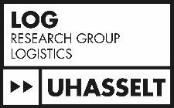 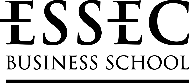 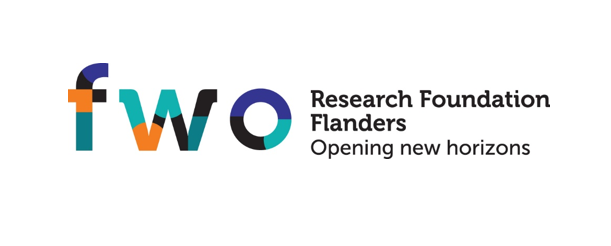 Problem context
E-commerce sales growth
2
Problem context
Typically both processes are scheduled separately

Our focus: integrated decision-making
How?
What are the benefits?
Order picking
Order delivery
Order arrival
A,F,F,K1-3p.m.
B,Z1-3p.m.
1
2
F
E,E,F,Q3-5p.m.
C
E
B
3
K
Q
P
4
A
M
Z
5
C,M,M,P2-4p.m.
A,C2-3p.m.
D
3
Problem context
Order picking
Assumptions:
Picker-to-parts setting
Limited number of pickers
Not restricted to any routing policy
Batching

Decisions:
Order batching
Picker routing
Batch scheduling

Vehicle routing
Assumptions:
Limited number of vehicles
Vehicle capacity is not a restriction
Vehicles can make multiple trips
Customers have strict delivery time windows

Decisions:
Vehicle routing and scheduling
A,F,F,K1-3p.m.
B,Z1-3p.m.
1
2
F
E,E,F,Q3-5p.m.
C
E
B
3
K
Q
P
4
A
M
Z
5
C,M,M,P2-4p.m.
A,C2-3p.m.
D
4
Problem context
Synchronization / time dependency:
A vehicle can only leave to deliver an order after the corresponding picking batch is completed

Dynamic order arrivals
Not all orders are known at start of planning period
No information available
2, 5
8, 12
9, 11
Picker 1
10
3, 6, 7
4
1, 14
13
Picker 2
5
3, 4
1, 10, 12
Vehicle 1
2, 6, 7
8, 14
9, 11, 13
Vehicle 2
Time
5
Related literature
Order picking subproblem
D’Haen et al. (2023)

VRP-rd
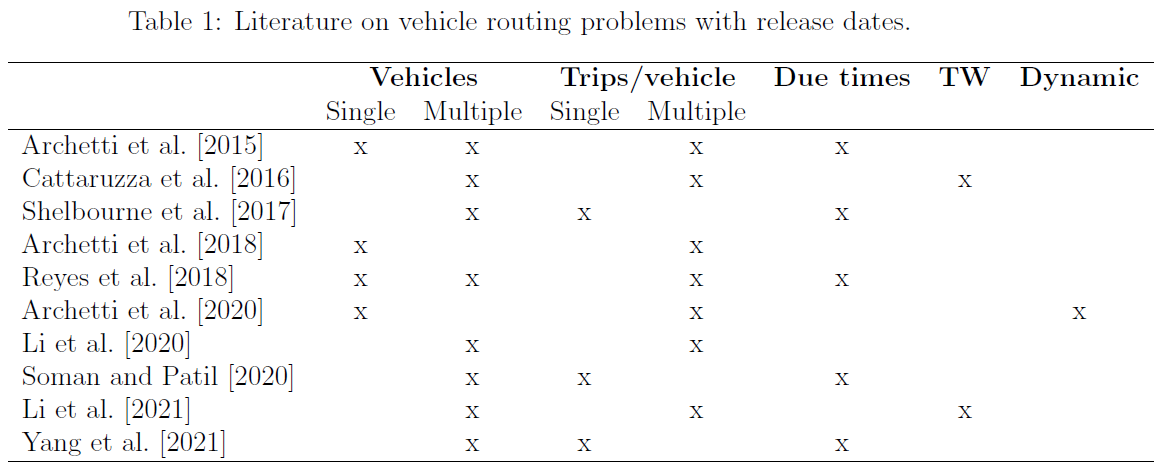 6
Related literature
Integration of picking and routing decisions
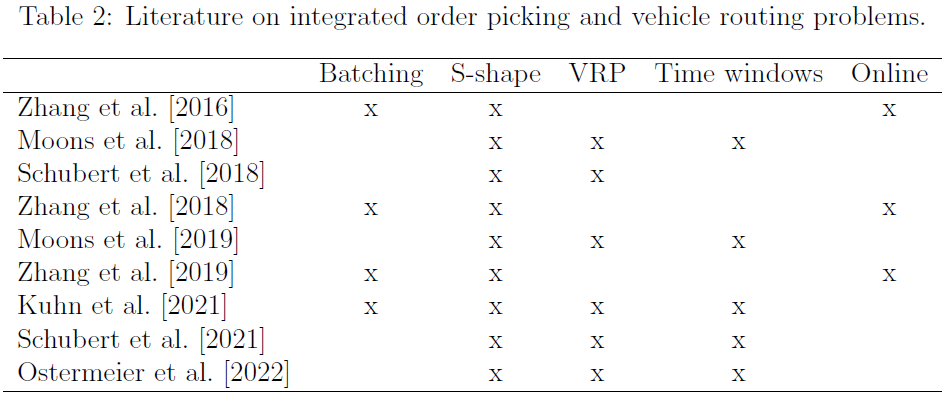 7
Solution methodology
Online optimization approach
Repeatedly solve a static version of the problem
Every time a picker returns to the depot
No re-routing of pickers (and vehicles)

Given:
A number of pickers that are available from a certain time
A number of vehicles that are available from a certain time
A set of known and unhandled orders (for each subproblem)

Find:
A picking solution (order batching, picker routing, batch scheduling)
A routing solution, accounting for:
Customer time windows
Precedence relation with picking operations

Objective:
Minimize delivery tardiness
Minimize routing cost
8
Solution methodology
Online optimization approach
Repeatedly solve a static version of the problem
Every time a picker returns to the depot
No re-routing of pickers (and vehicles)
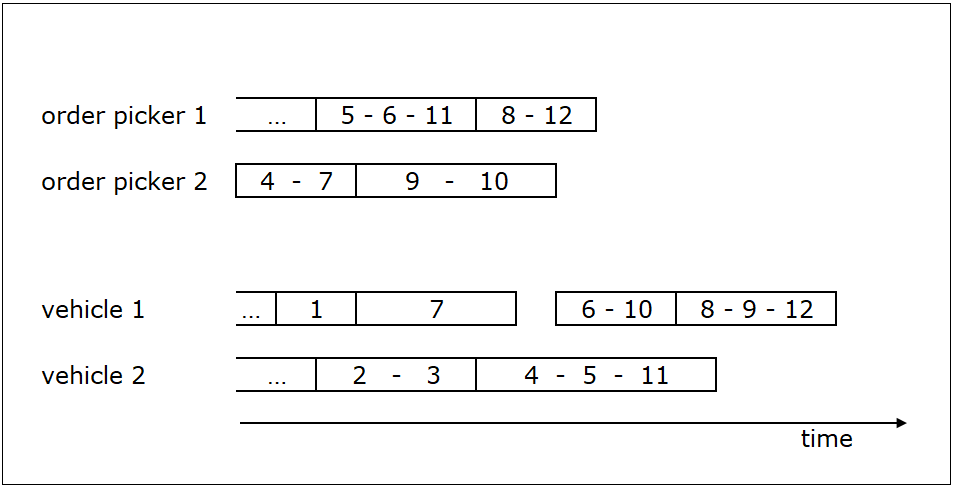 9
Solution methodology
Online optimization approach
Repeatedly solve a static version of the problem
Every time a picker returns to the depot
No re-routing of pickers (and vehicles)
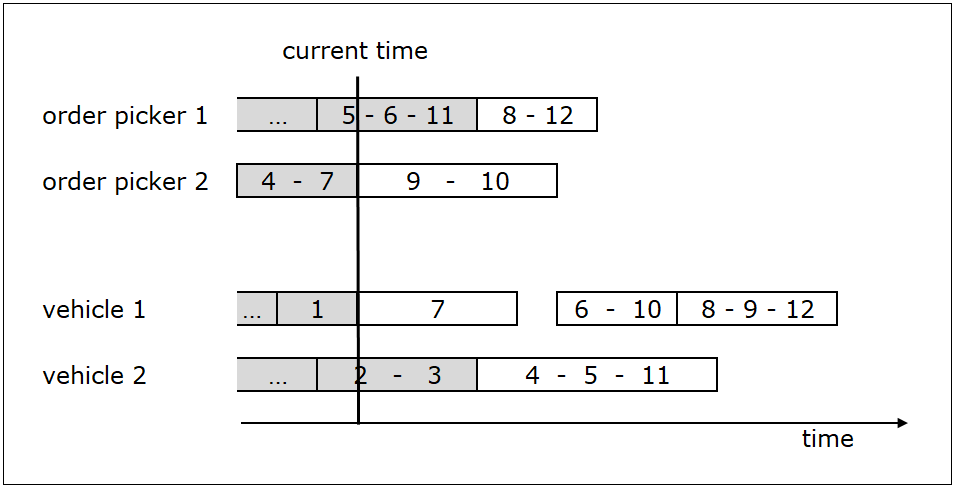 10
Solution methodology
Online optimization approach
Repeatedly solve a static version of the problem
Every time a picker returns to the depot
No re-routing of pickers (and vehicles)
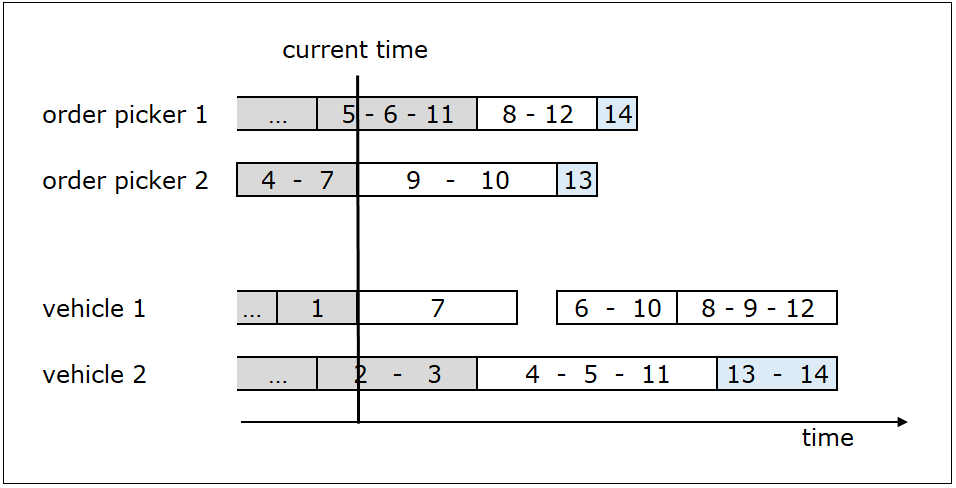 11
Solution methodology
Online optimization approach
Repeatedly solve a static version of the problem
Every time a picker returns to the depot
No re-routing of pickers (and vehicles)
Picking subproblem:Integrated order batching, picker routing, batch scheduling problem
with:
picker release dates
order due dates
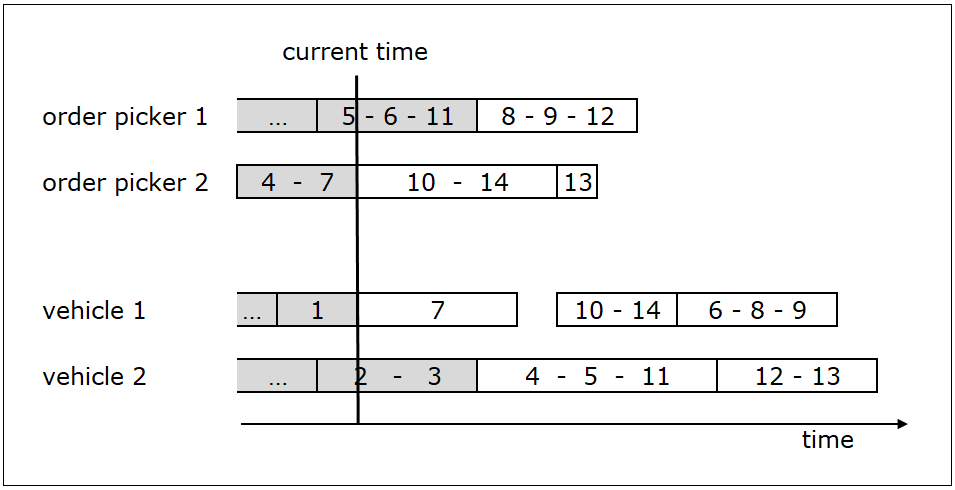 release date
for order 12
due date fororder 12
Vehicle routing subproblem:Multi-trip VRP with time windows and release dates (for orders and vehicles)
12
Solution methodology
Heuristic algorithms for the subproblems
Order picking problem (OPP)
LNS algorithm of D’Haen et al. (2023)
4 destroy operators (1 at order level, 3 at batch level)
Greedy and 2/3/4/5-regret insertion
Simulated annealing acceptance
Minimize tardiness w.r.t. order due dates

 LNSOPP(ordersOPP, picker release dates, order due dates)

Vehicle routing problem (VRP)
New LNS algorithm
10 destroy operators (7 at order level, 3 at trip level)
Greedy, best and 2-regret insertion
Simulated annealing acceptance
Minimize tardiness w.r.t delivery time windows (1st), minimize routing distance (2nd) 

 LNSVRP(ordersVRP, vehicle release dates, order release date)
13
Solution methodology
Approaches to solve the integrated problem
4 different heuristic algorithms
All based on LNS with SA acceptance
Varying in level and way of integration
Compared by using the same amount of CPU time

Sequential
Iterative
Integrated
Integrated iterative
14
Solution methodology
Approaches to solve the integrated problem

Sequential (baseline)
First, solve picking problem, second, solve routing problem

Set artificial order due dates
LNSOPP(ordersOPP, picker release dates, order due dates)
Set order release dates based on picking solution
LNSVRP(ordersVRP, vehicle release dates, order release dates)  

Iterative
Iterate between both subproblems 

Set artificial order due dates for new orders
Iterate
LNSOPP(ordersOPP, picker release dates, order due dates)
Update order release dates
LNSVRP(ordersVRP, vehicle release dates, order release dates)  
Update order due dates
15
Solution methodology
Approaches to solve the integrated problem

Integrated
Consider as joint optimization problem
LNS algorithm
Destroy:
Remove orders from picking and routing solution simultaneously
3 sets of operators:
Picking subproblem
Routing subproblem
Joint problem: order_tardiness, order_idle_time, order_picking_routing_distribution
Repair
Testing all insertion positions in both subproblems is too time consuming

Randomly select an order to insert
Randomly selected a subproblem
Consider x potential cut-off times
Insert in first subproblem, accounting for the cut-off time
Insert in second subproblem
Select best option
currenttime
TW end
min. picktime
min. routingtime
16
Solution methodology
Approaches to solve the integrated problem

Integrated
Consider as joint optimization problem
LNS algorithm
Destroy:
Remove orders from picking and routing solution simultaneously
3 sets of operators:
Picking subproblem
Routing subproblem
Joint problem: order_tardiness, order_idle_time, order_picking_routing_distribution
Repair
Testing all insertion positions in both subproblems is too time consuming

Randomly select an order to insert
Randomly selected a subproblem
Consider x potential cut-off times
Insert in first subproblem, accounting for the cut-off time
Insert in second subproblem
Select best option
currenttime
TW end
min. picktime
min. routingtime
feasible cut-off times
17
Solution methodology
Approaches to solve the integrated problem

Integrated
Consider as joint optimization problem
LNS algorithm
Destroy:
Remove orders from picking and routing solution simultaneously
3 sets of operators:
Picking subproblem
Routing subproblem
Joint problem: order_tardiness, order_idle_time, order_picking_routing_distribution
Repair
Testing all insertion positions in both subproblems is too time consuming

Randomly select an order to insert
Randomly selected a subproblem
Consider x potential cut-off times
Insert in first subproblem, accounting for the cut-off time
Insert in second subproblem
Select best option
currenttime
TW end
min. picktime
min. routingtime
feasible cut-off times
18
Solution methodology
Approaches to solve the integrated problem

Integrated iterative
Iterate:
LNSOPP(ordersOPP, picker release dates, order due dates)
Update order release dates

LNSVRP(ordersVRP, vehicle release dates, order release dates)  
Update order due dates

LNSINT(orderOPP, picker release dates, ordersVRP, vehicle release dates)
Update order due and release dates
19
Experimental setup
Randomly generated instances
8 hour planning period
Central warehouse/depot
Random customer locations
Other parameters:
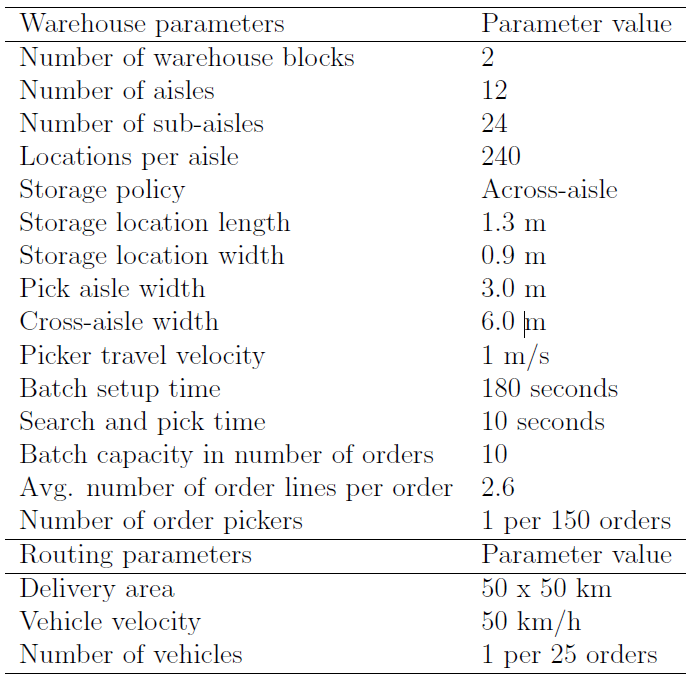 20
Experimental setup
Randomly generated instances

Factorial design
16 factor combinations
10 instances each
	 160 instances
21
Experimental setup
Randomly generated instances

Factorial design

Each instance is solved once by each algorithm, allowing the same computation time
Initial schedule: 300s
Re-optimizations: 60s
22
Experimental setup
Randomly generated instances

Factorial design

Each instance is solved once by each algorithm, allowing the same computation time

Parameter tuning
Iterative + integrated iterative
Iterate 20 times between the different LNS algorithms

Integrated + integrated iterative
Try 5 cut-off times for insertion
23
Experimental results
Algorithm comparison
24
Experimental results
Algorithm comparison
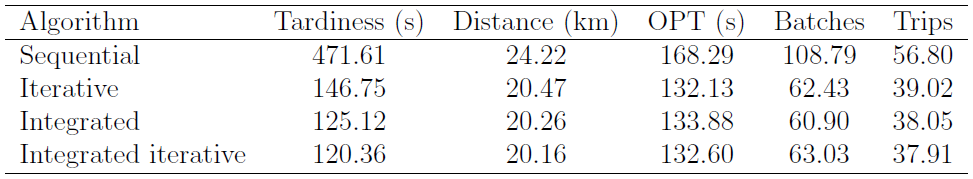 Int.it. results in longest routing timebut shortest distance
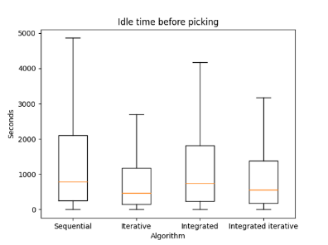 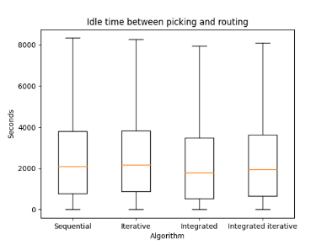 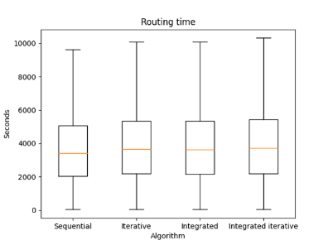 Integrated leads to
tightest synchronization
Integrated postpones pickingof non-urgent orders(at small cost of picking efficiency)
25
Experimental results
Results factorial design
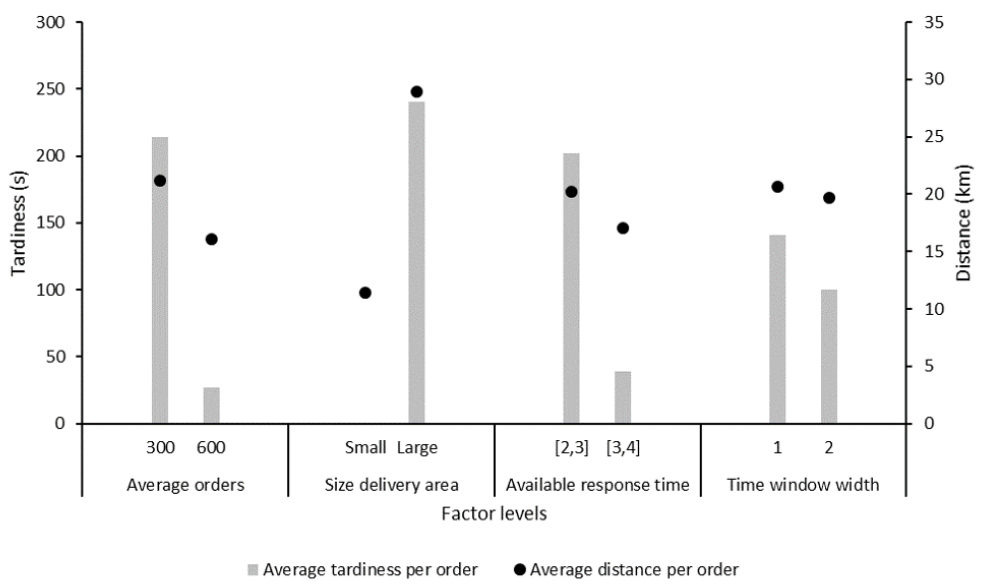 26
Conclusions & Future research
Conclusion:
Integration of two complex optimization problems
Best performance when combining:
Global search components (improving the synchronization)
Local search components (optimizing subproblems individually)

Future research ideas:
More complex online optimization strategies
Waiting strategies
Stochastic information
Limited staging area
27
[Speaker Notes: 5% distance reduction by longer time windows]
Thanks!


Contact:
Kris Braekers
Research group Logisitics
Hasselt University, Belgium

kris.braekers@uhasselt.be
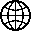 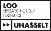 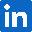 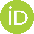 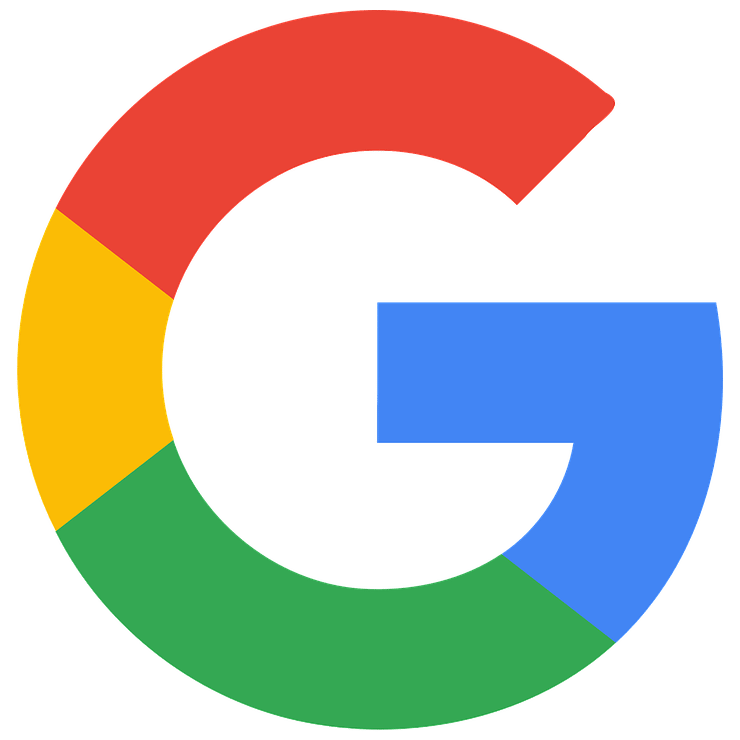 28